IIIF Technical Meeting – December 3, 2018
IIIF R&D at OCLC Research
Jeff Mixter
Lead Software Engineer
OCLC Research
Current IIIF Support
IIIF Image API 2.0
CONTENTdm and WorldCat Discovery Service
IIIF Presentation API 2.0
CONTENTdm
Planned Production work
IIIF Presentation 2.1 support
IIIF Image 2.1 support
IIIF Presentation Collection Manifests
IIIF Presentation ‘seeAlso’ metadata support
Evaluate support for IIIF Image and Presentation 3.0
IIIF R&D - IIIF Discovery API implementation
Problem: How to share IIIF material?
Based on the current Discovery Working Group Change Discovery API
Crawlable list of Manifests that have been Created, Updated, and Deleted
Like a Site Map, OAI-PMH, or ResourceSync
Initial work started in December 2017 with 1.7 Million manifests using Change Discovery API v0.1
Currently supports 14.4 Million CONTENTdm IIIF Manifests using Change Discovery API v0.2
https://researchworks.oclc.org/digital/discovery-index
{
	"@context": ["http://iiif.io/api/discovery/0/context.json"],
	"id": "https://researchworks.oclc.org/digital/activity-stream/collection/21058_FotosOC/1",
	"type": "OrderedCollectionPage",
	"partOf": {
		"id": "https://researchworks.oclc.org/digital/activity-stream/collection/21058_FotosOC",
		"type": "OrderedCollection"
	},
	"startIndex": 0,
	"next": {
		"type": "OrderedCollectionPage",
		"id": "https://researchworks.oclc.org/digital/activity-stream/collection/21058_FotosOC/2"
	},
	"orderedItems": [{
		"object": {
			"type": "Manifest",
			"id": "https://cdm21058.contentdm.oclc.org/digital/iiif-info/FotosOC/1/manifest.json",
			"partOf": {
				"type": "Document",
				"id": "https://researchworks.oclc.org/digital/dataset/21058_FotosOC"
			}
		},
		"actor": {
			"type": "Organization",
			"id": "http://viaf.org/viaf/145425848"
		},
		"summary": "Manifest created",
		"endTime": "2018-05-04T20:12:40-04:00",
		"type": "Create",
		"id": "https://researchworks.oclc.org/digital/activity/52ef9e58-88bd-43e1-b654-cba09695048d"
	},
Link to collection OrderedCollection
Next page
Manifest URI
Date of the activity
Type of activity
[Speaker Notes: https://researchworks.oclc.org/digital/activity-stream/collection/21058_FotosOC/1]
IIIF R&D – IIIF Manifest harvesting
Problem: How to harvest and use IIIF Manifests?
May 2018 in preparation for the Stanford IIIF Discovery meeting
Harvest CONTENTdm, Digirati, NCSU, and Stanford IIIF Manifests
Using the Change Discovery API harvest IIIF Content and build a combined index of metadata
Just index metadata found directly in the Manifests
Build a simple UI for search and discovery
http://experimental.worldcat.org/digital/manifest/
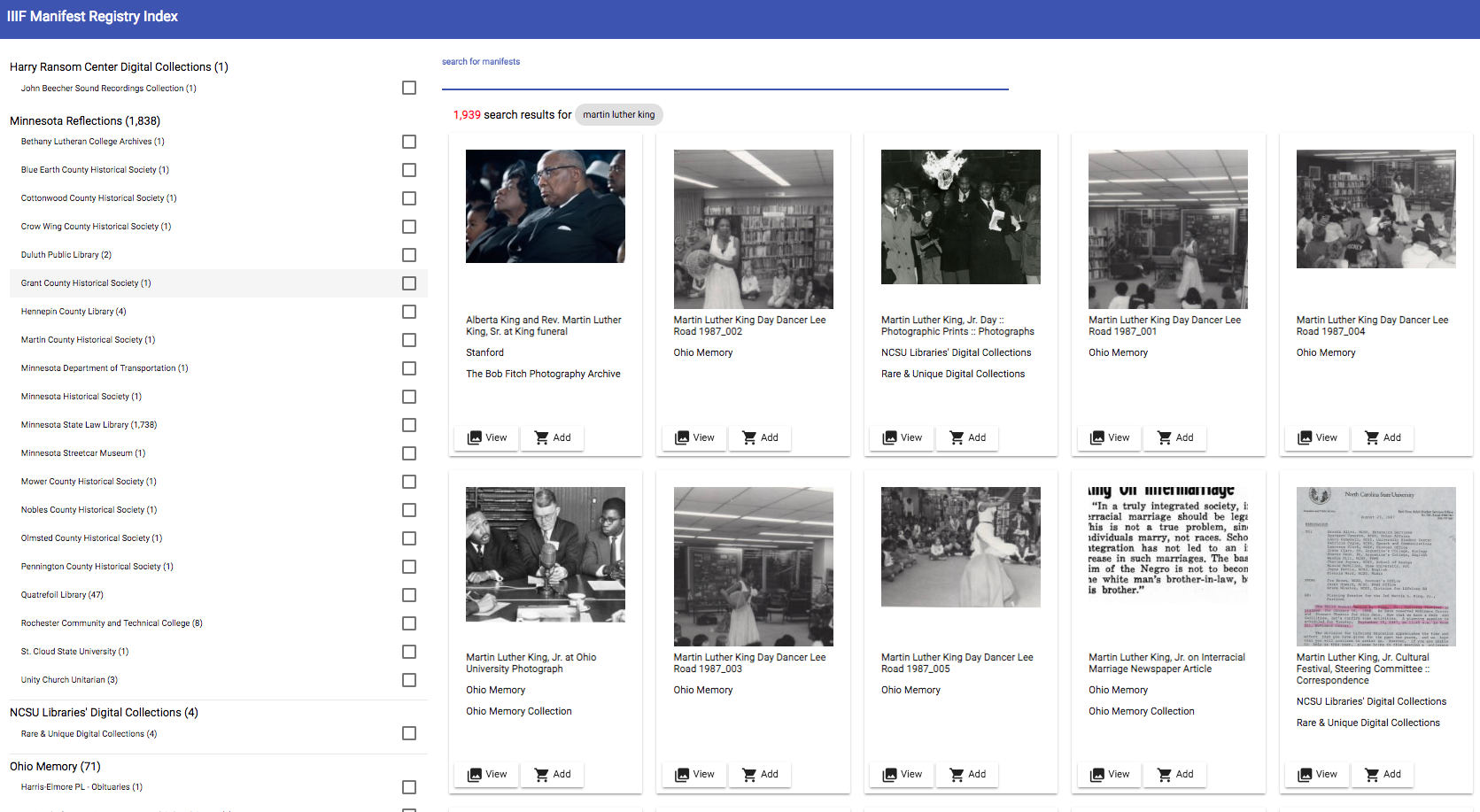 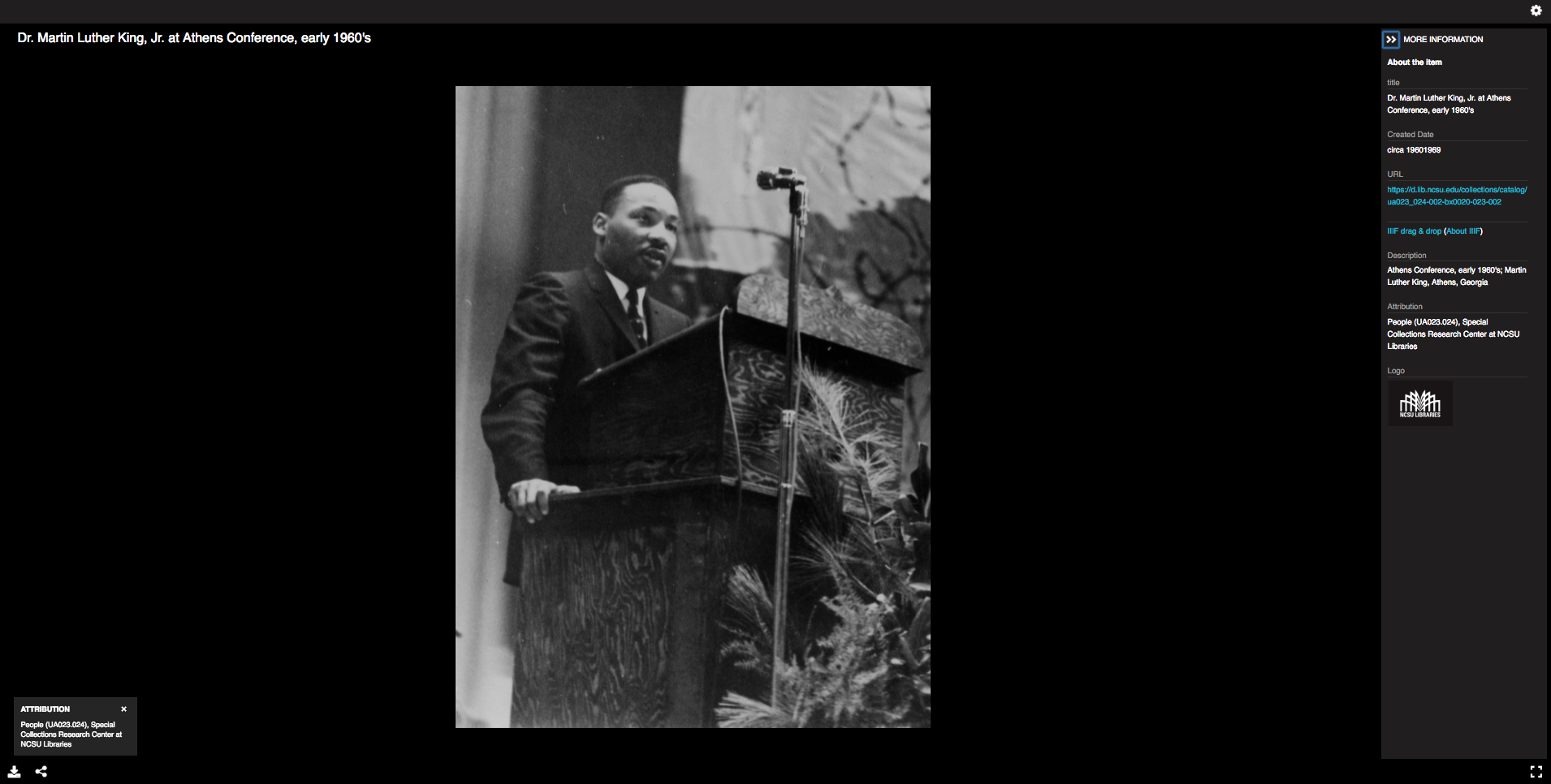 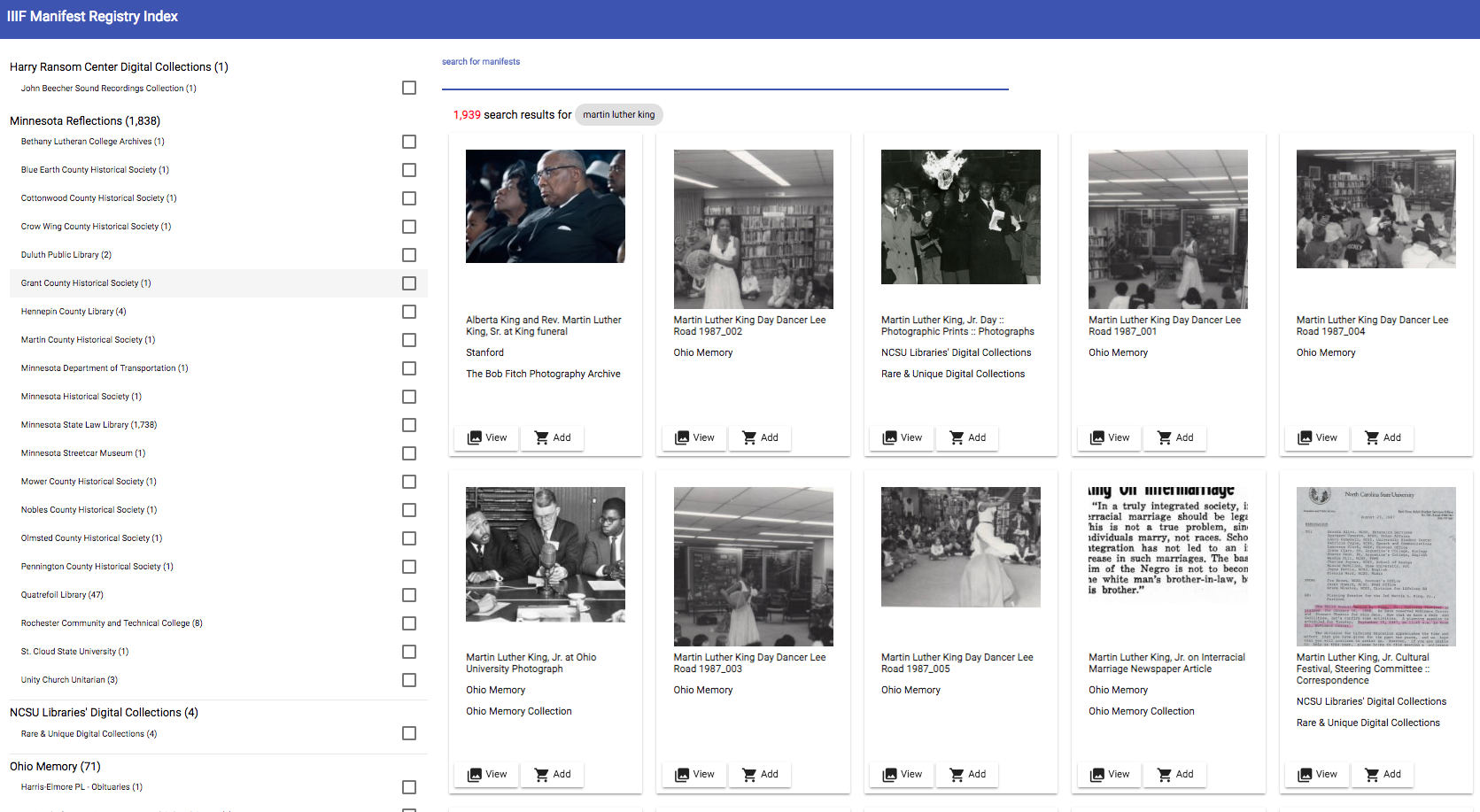 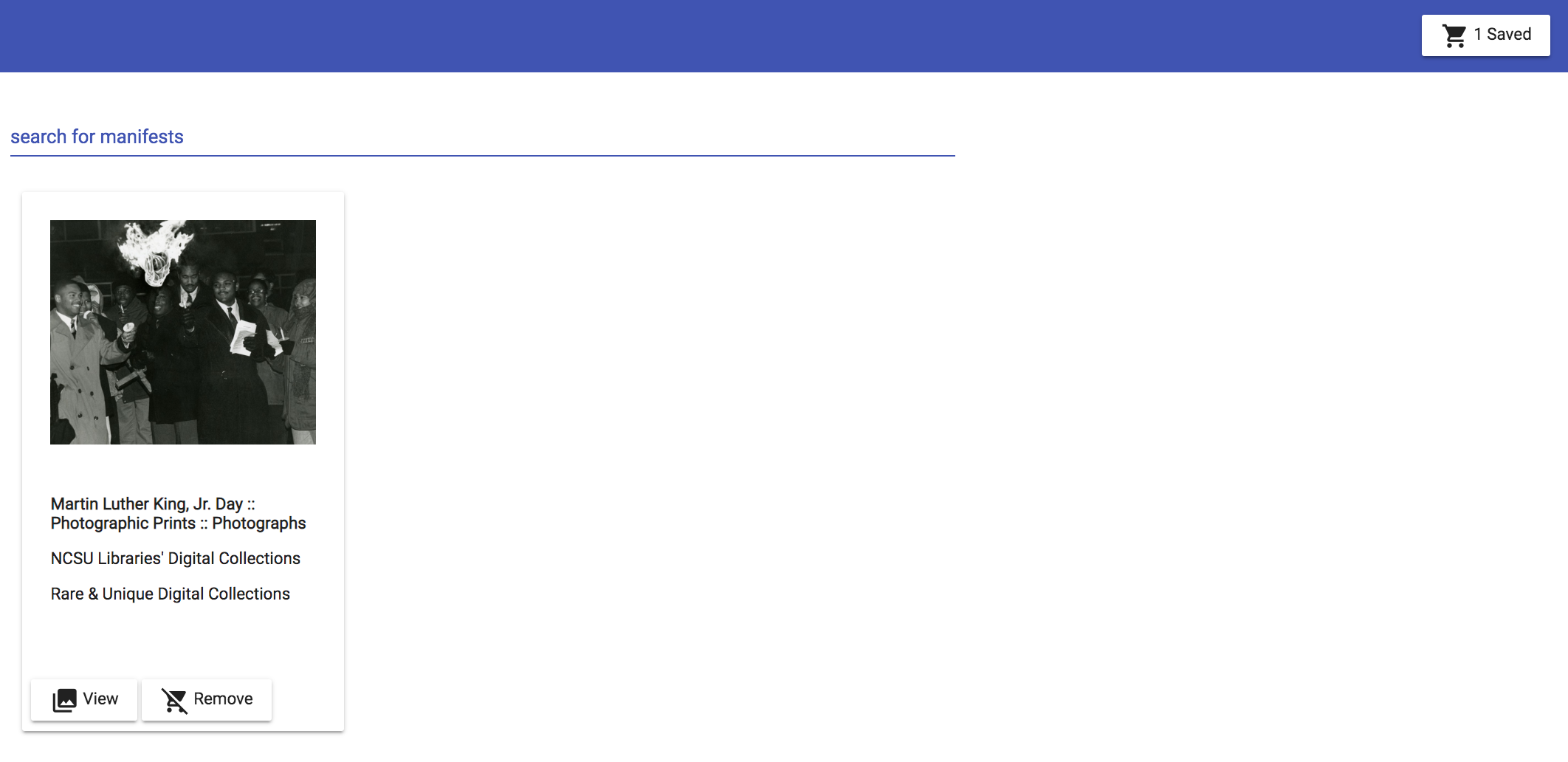 IIIF R&D – IIIF Manifest metadata
Problem: How to index heterogenous metadata?
IIIF Manifests Metadata normalization and enhancement
Normalization
Work with IIIF Compliant Software and Tools survey to identify popular current and planned metadata schemas
Enhancement
Convert string headings to URIs
Produce normalized/enhanced index for all harvested manifests
Produce metadata mappings for reuse in external systems